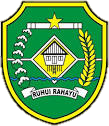 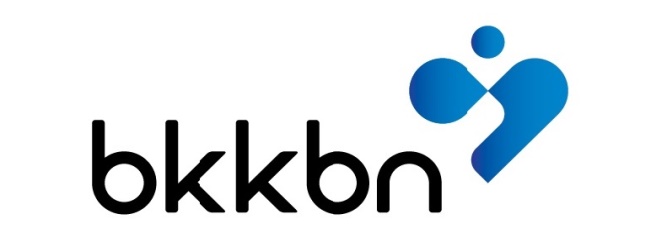 GENERASI BERENCANA UNTUK MENCIPTAKAN GENERASI BERKUALITAS
DINAS PENGENDALIAN PENDUDUK DAN KELUARGA BERENCANA
Karakteristik remaja/mahasiswa
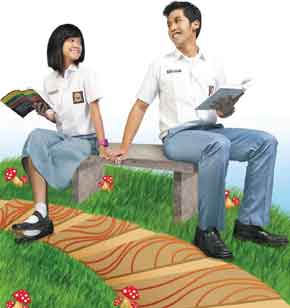 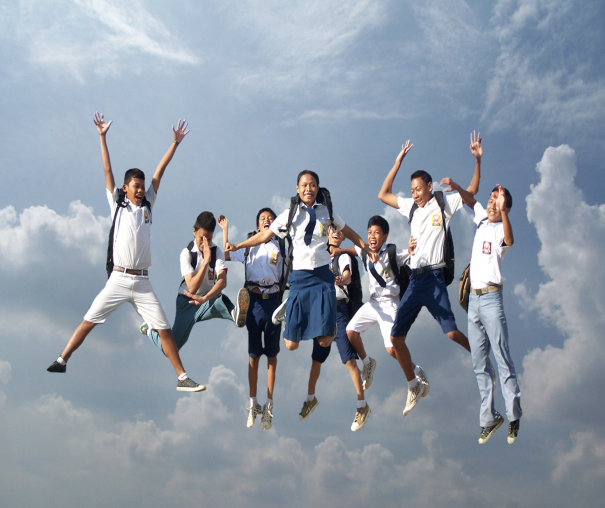 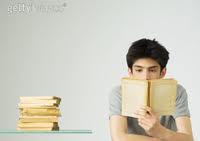 Semangat Tinggi
Rasa Ingin Tahu
Mulai Jatuh cinta
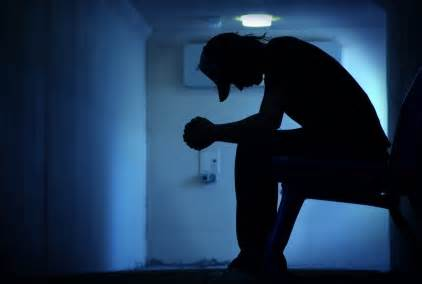 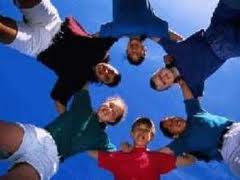 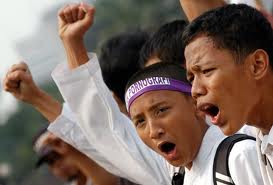 Senang Berkumpul Dengan Teman Sebaya
Emosi Tidak Stabil
Ego Tinggi
Tantangan Menjadi Remaja
Napza
Nyontek
Peer Presure
Remaja
Seks Bebas
Merokok
Tawuran
Pornografi
Bolos
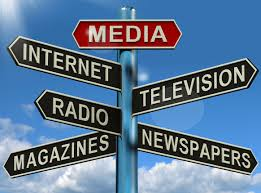 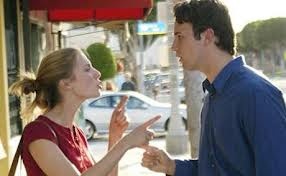 TANTANGAN Remaja 
sebagai calon penduduk produktif
Keluarga : kurang intim
Media : semakin permisif
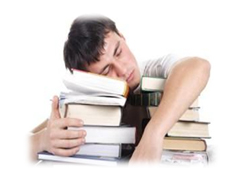 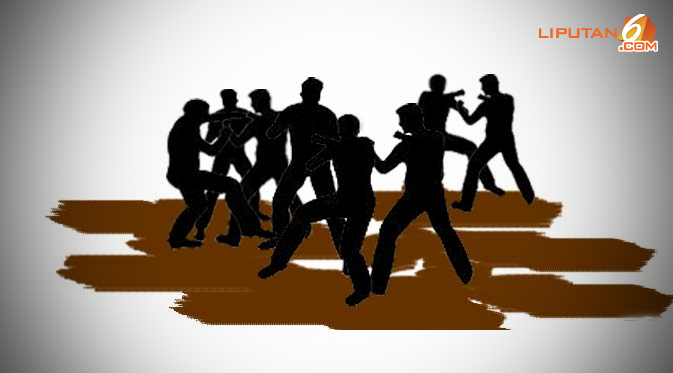 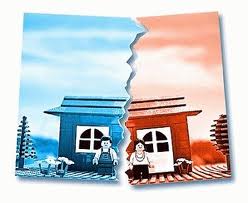 Sekolah : 
semakin kompetitif
Teman sebaya :
semakin liberal
Masyarakat: semakin individualistik
CEPAT DEWASA SEBELUM WAKTUNYA
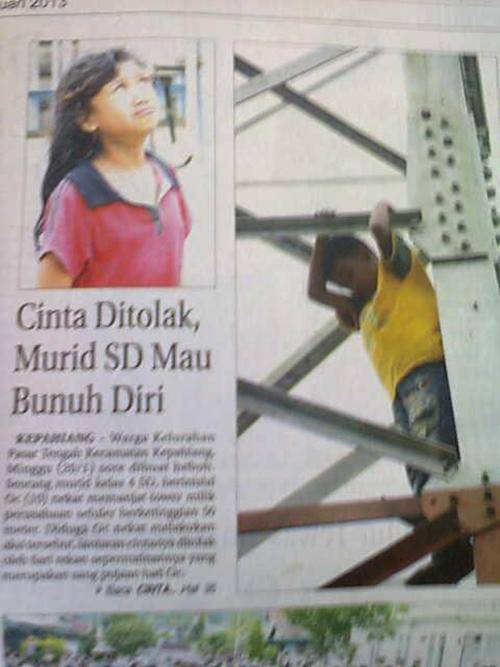 Remaja adalah masa yang penuh dengan permasalahan. Statemen ini sudah dikemukakan jauh pada masa lalu yaitu di awal abad ke-20, bahwa masa remaja merupakan masa badai dan tekanan (storm and stress) (Stanley Hall)
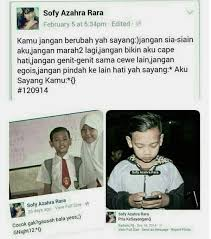 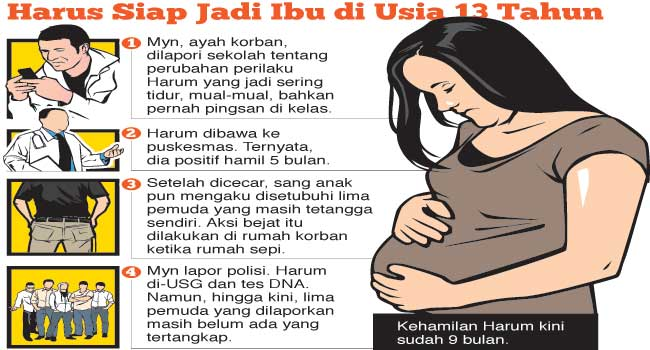 PENGETAHUAN DAN PRAKTEK KESEHATAN REPRODUKSI SANGAT RENDAH;
KARAKTER ANAK JUGA LEMAH
(perlu pembekalan lebih awal)
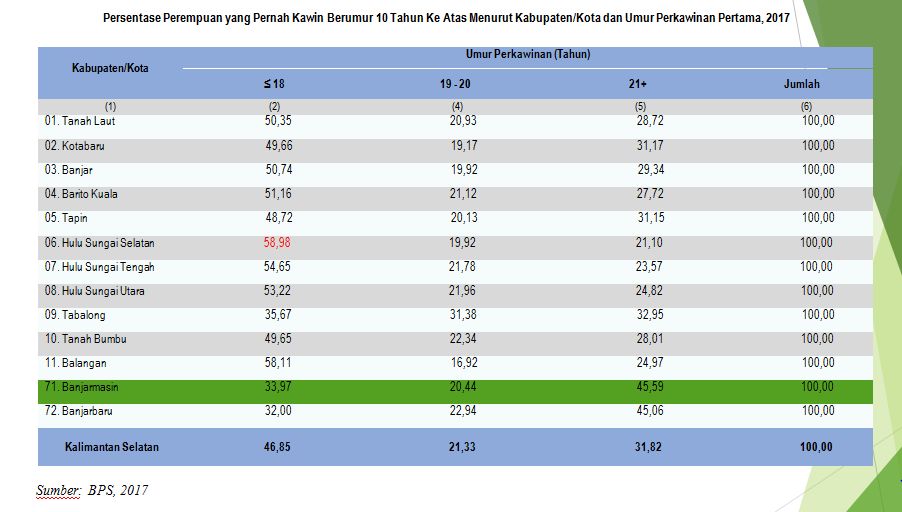 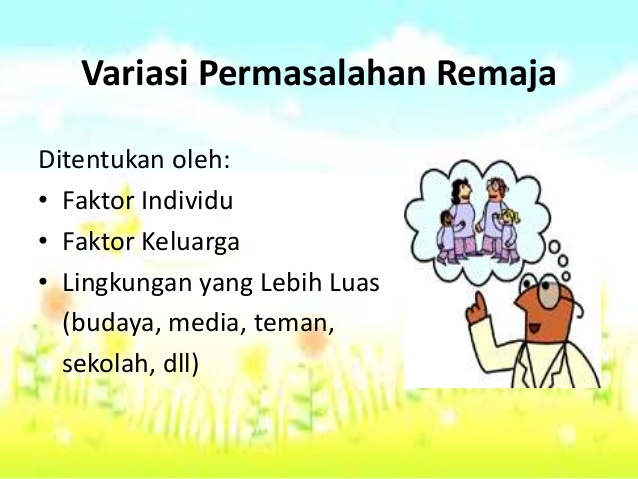 MANDAT
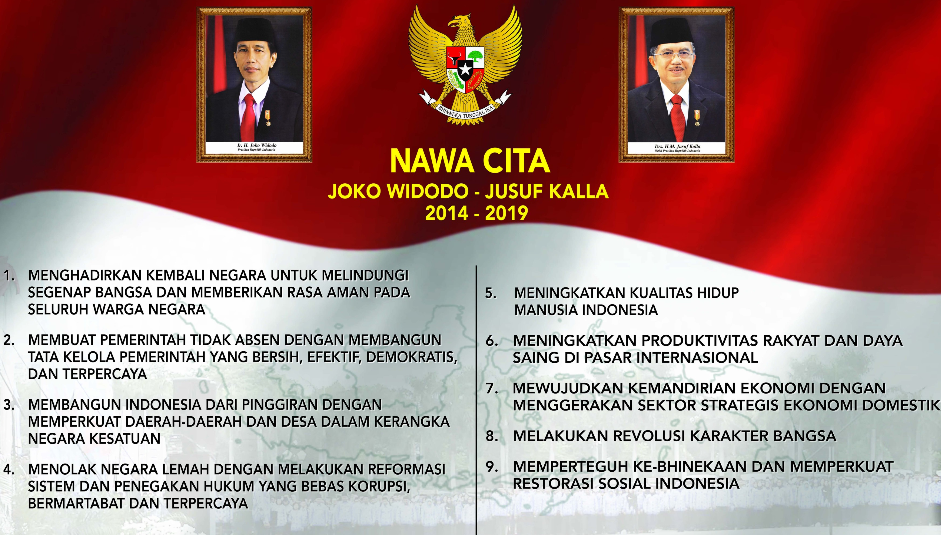 BKKBN mewujudkan Cita ke-3, 5, dan 8 
melalui Pembangunan Kependudukan, Keluarga Berencana, dan Pembangunan Keluarga
Ketahanan Remaja  bagian dari Ketahanan Keluarga
Icon program Ketahanan Remaja:
Generasi Berencana 
(GenRe)
“Generasi yang berkarakter, mengetahui, memahami dan berperilaku positif ttg 
kesehatan rerpoduksi utk meningkatkan derajat kesehatan reproduksinya 
dan menyiapkan kehidupan berkeluarga dalam meningkatkan kualitas 
generasi mendatang”
Bina Keluarga Remaja (BKR)
Wadah Kegiatan  Yang Beranggotakan Keluarga Yang Mempunyai Remaja usia 10-24 yang belum menikah
Kegiatan BKR bertujuan:Meningkatkan pengetahuan Orang tua dalam melakukan pembinaan terhadap remaja, disamping itu kegiatan ini diarahkan pula untuk dapat meningkatkan kesertaan, pembinaan dan kemandirian ber-KB bagi PUS anggota BKR.
Perencanaan Keluarga (PUP, 8 Fungsi Keluarga, NKKBS, Triad KRR)
Gender
Komunikasi Efektif Orangtua dengan Remaja
Peran Orangtua Dalam Pembinaan Tumbuh Kembang Remaja
Kesehatan dan Pemenuhan Gizi Remaja
Materi
Siapa itu Remaja?
61.484.630
Penduduk usia 10-24 tahun
(Belum menikah)
Remaja
Sasaran
GenRe
54.043.751
Sumber: 
BPS, Survei Penduduk Antar Sensus (SUPAS)  2015
Ketahanan Remaja ?
Generasi yang mampu melewati 5 masa transisi kehidupan dg baik (Progress Report World Bank):
Mempraktikkan “Hidup Sehat”
Qx: 
Bagaimana mewujudkannya ?
Siapa dan Apa Yang Kita Intervensi?
Remaja
Ranah
Interv.:
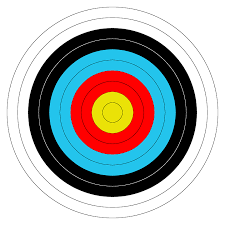 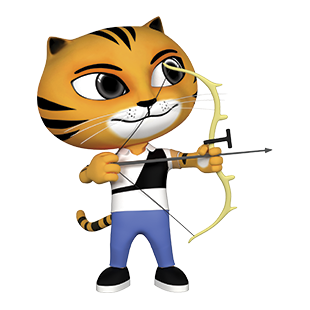 Kognitif
PIK Remaja
Keluarga
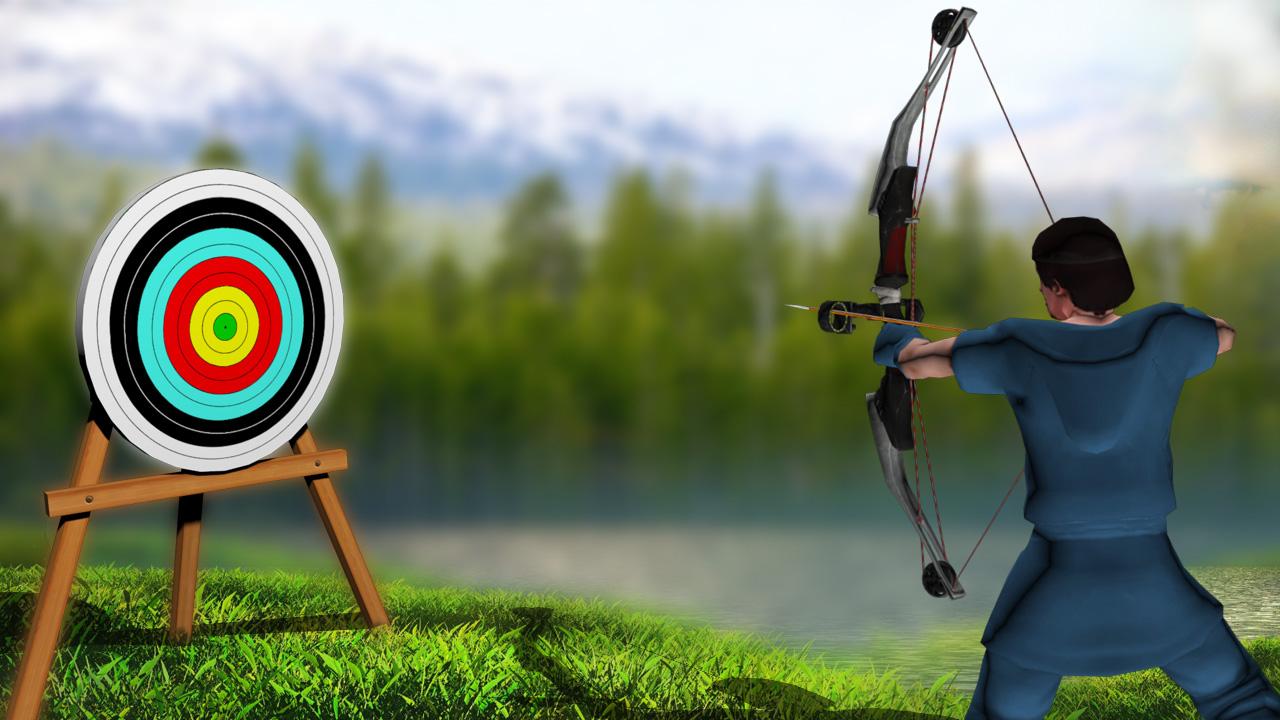 Kognitif
BKR
Substansi Utk Remaja
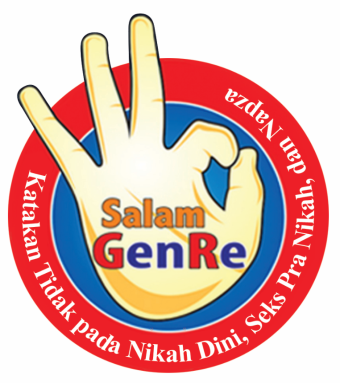 Alat/organ, fungsi dan sistem reproduksi
Hak-hak reproduksi
Pengendalian Penduduk
8 Fungsi Keluarga
Katakan Tidak Pada Nikah Dini
Katakan Tidak Pada Seks Pra Nikah
Katakan Tidak pada NAPZA
Usia menikah ideal
Jarak kehamilan
KB/Alkon
Penyiapan karir
Percaya diri/Self confidence
Harga diri/Self esteem
Kemampuan bernegosiasi
Pengambilan keputusan
Substansi Utk Keluarga
PERATURAN PRESIDEN REPUBLIK INDONESIA NOMOR 59 TAHUN 2017 TENTANG PELAKSANAAN PENCAPAIAN TUJUAN PEMBANGUNAN BERKELANJUTAN
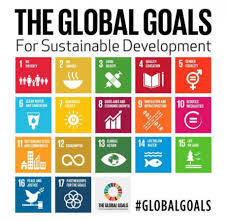 7.4 Menurunnya angka 
      kelahiran pada remaja usia 
      15-19 tahun (age specific 
      fertility rate/ASFR) pada 
      tahun 2019 menjadi 38 
      (2012-2013: 48).
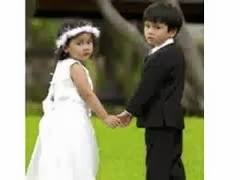 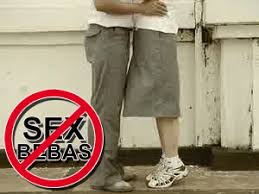 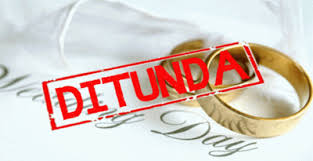 MENURUNKAN ASFR 15-19 TAHUN
PENDEWASAAN USIA PERKAWINAN
PENCEGAHAN PERILAKU SEKS SEBELUM NIKAH
PENDIDIKAN KRR
PENGUATAN KARAKTER
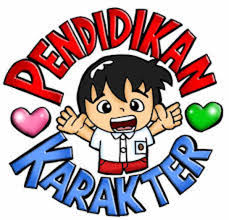 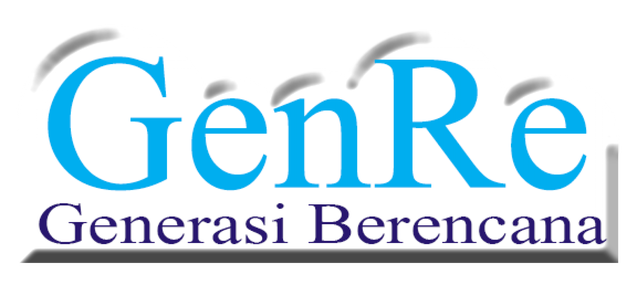 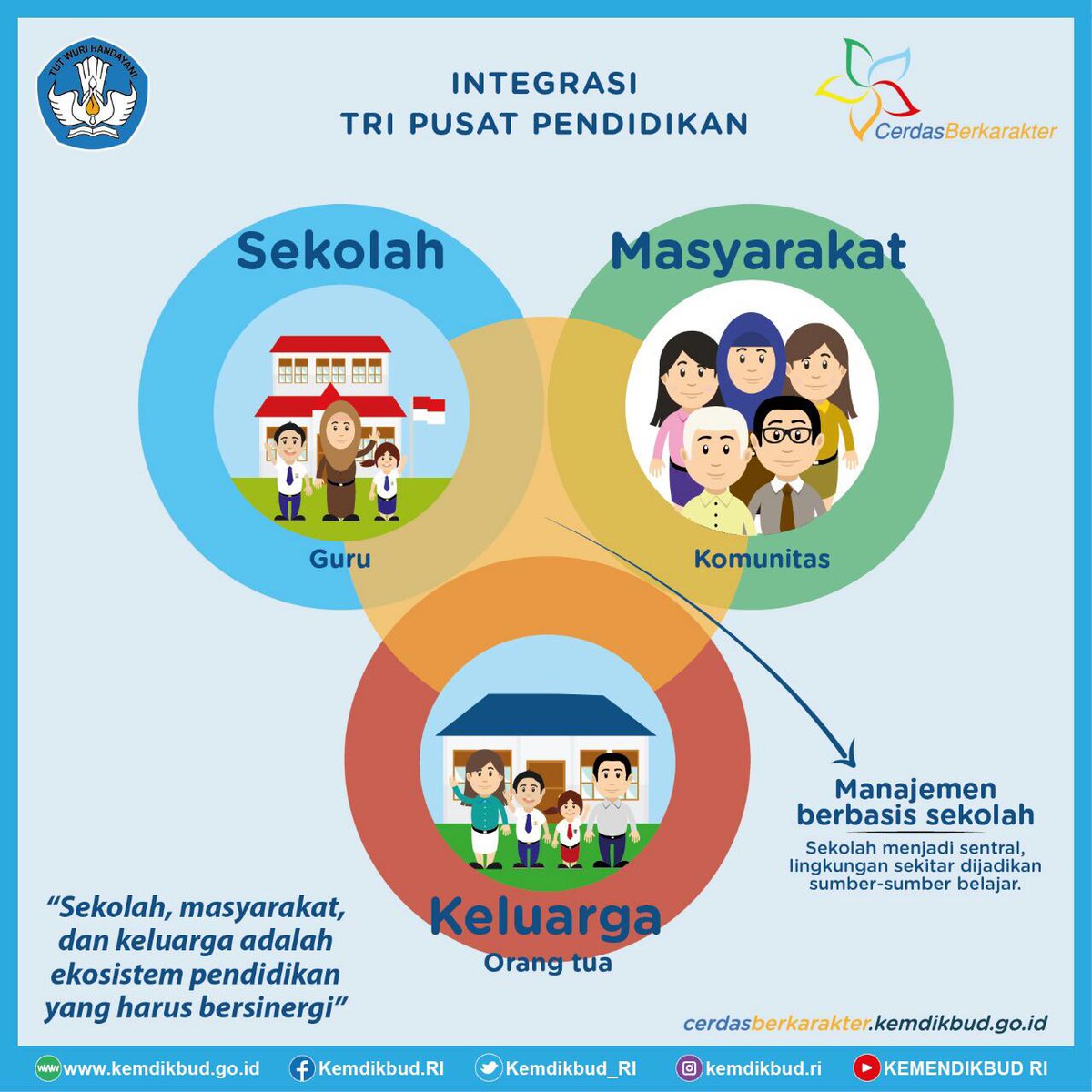 Peraturan Presiden Nomor 87 Tahun 2017
PROGRAM GenRe MELALUI BINA KELUARGA REMAJA (BKR) HARUS SEMAKIN DIPERKUAT MATERINYA
PROGRAN GenRe KE DEPAN SELAIN MENERUSKAN PADA SATUAN PENDIDIKAN JUGA HARUS MEMPERBANYAK PADA BASIS MASYARAKAT. PADA SATUAN SEKOLAH DIMULAI DARI TINGKAT SLTP
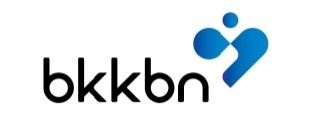 Jalur Sekolah; Masyarakat; Keluarga
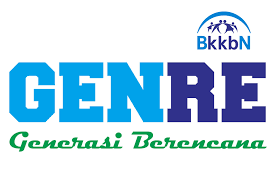 Melalui PIK KRR (kelompok sebaya) dan BKR
Jalur sekolah dan perlu diperbanyak jalur masyarakat
PIK KRR dimulai lebih awal, diperbanyak untuk tingkat SLTP
Duta GenRe sebaiknya berdasarkan kategori tingkatan (misal umur – SLTP/SLTA?)
Materi selain menyangkut KRR juga diperkuat Pendidikan Karakter dan “life skill”, komunikasi 
Orang Tua perlu diberikan pembekalan yang seimbang tentang KRR dan Pendidikan Karakter, Pengasuhan, Komunikasi
Lembaga Pengantin (mis KUA) perlu diberikan panduan/pembekalan KRR
Pendidik Sebaya 
Konselor Sebaya 
Duta GenRe
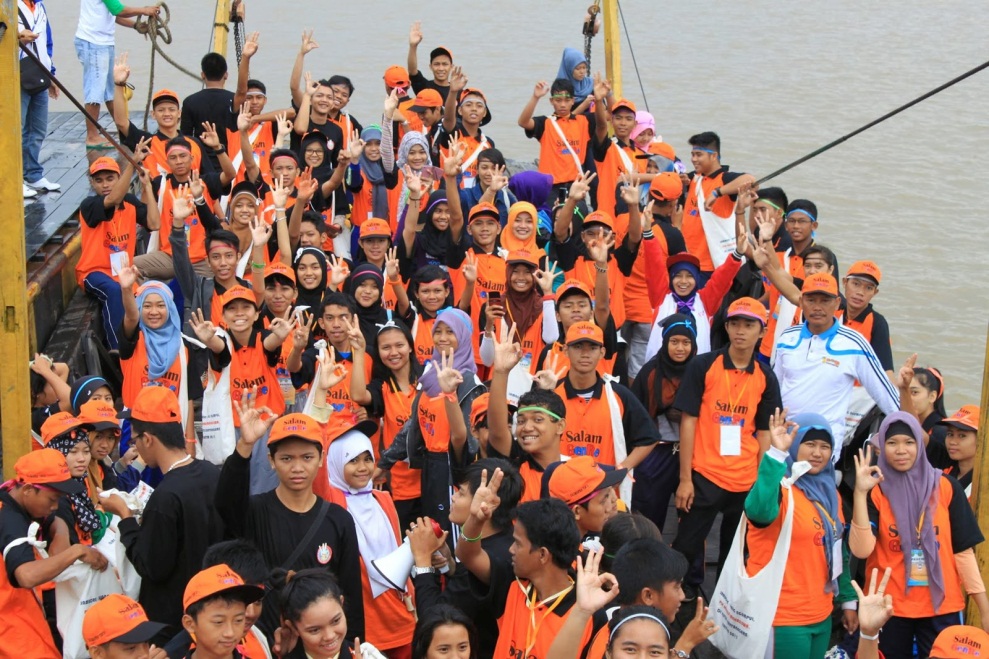 Gagasan Peta Jalan BKR
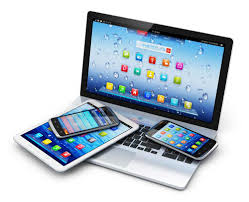 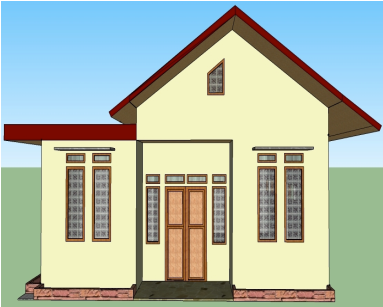 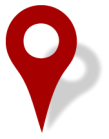 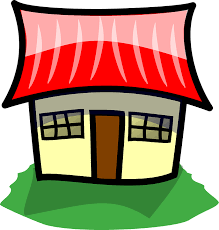 IT based
Tdk ada kader
Individu
Materi dinamis
Ada Kader
Tatap muka
Berkelompok
Materi baku/paket
Pertemuan bulanan
Terintegrasi dg keg lain
Ada kader
Tatap muka
Berkelompok
Materi baku/paket
Pertemuan bulanan
Gagasan Peta Jalan PIK-Remaja
Tanpa kategori
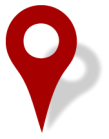 Pendidikan dan Masyarakat
Remaja dan Mahasiswa
Multi Jalur
Visualkan seperti apa 
“Remaja Indonesia” 
nantinya ?
Smart is not enough….
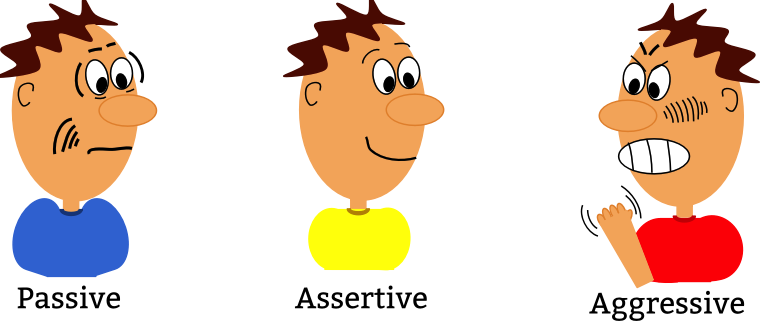 Dibentengi dengan:
Life Skill